Section:  
Local Data Management
Advertising your data:Agency requirements for submitting metadata
Version 1.0
September 2012
Nancy J. Hoebelheinrich
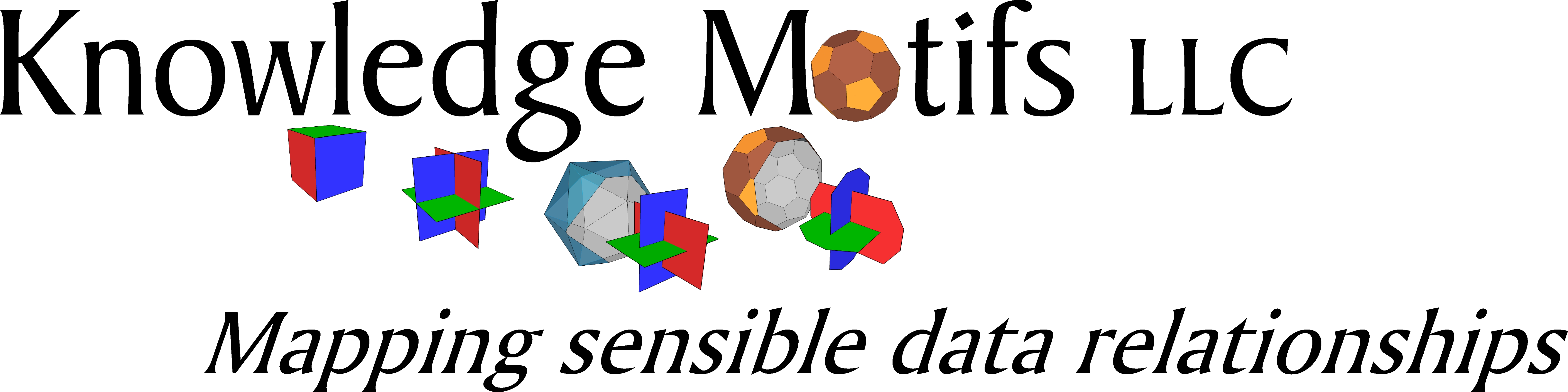 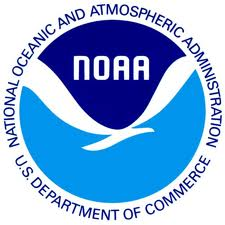 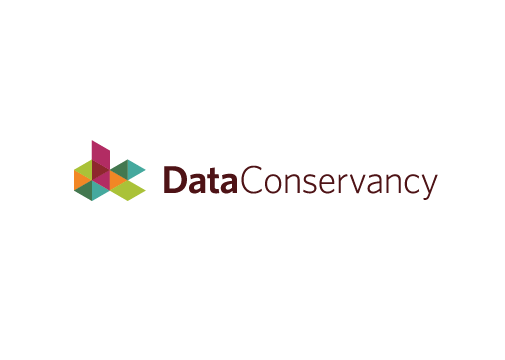 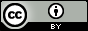 Copyright 2012  Nancy J. Hoebelheinrich.
[Speaker Notes: Introduction:  
This is the Federation of Earth Science Information Partners Data Management for Scientists Short Course, Section:  Local Data Management - Advertising Your Data, Module:  Agency Requirements for Submitting Metadata.
 
Slide 1: Title:  Local Data Management - Advertising Your Data:  Agency Requirements for Submitting Metadata.
 
This training module is part of the Federation of Earth Science Information Partners (or ESIP Federation's) Data Management for Scientists Short Course.  The subject of this module is "Agency Requirements for Submitting Metadata."  This module was authored by Nancy Hoebelheinrich from Knowledge Motifs LLC.  Besides the ESIP Federation, sponsors of this Data Management for Scientists Short Course are the Data Conservancy and the United States National Oceanic and Atmospheric Administration (NOAA).]
Agencies:  “Allow me to persuade you!”
To make metadata (descriptive information) about your data available:
National Science Foundation (NSF’s) Data Management Plan motivates
National Aeronautics and Space Administrations (NASA’s) Data & Information Policy encourages
National Oceanic and Atmospheric Administration (NOAA’s) Administrative Order 212-15 directs
The E-Government Act of 2002 (44 U.S.C. 3602 et seq.) promotes 
Timeliness of metadata submission
Dissemination tools & techniques for 
making your metadata available
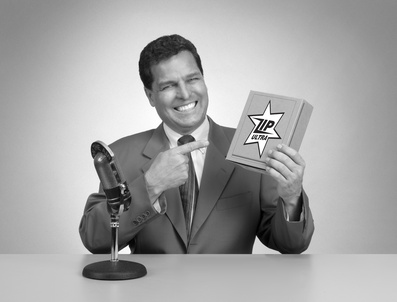 Image credit:  http://www.martingover.com/wp-content/uploads/2010/04/Persuasion-Zip.jpg
[Speaker Notes: Slide 2:  Agencies:  “Allow me to persuade you!”
As an overview, this slide explains on what topics we will touch in this module:  
- How the agencies persuade you to make metadata available about your data by submission or publication. Metadata can be defined as descriptive information about your data of the type that is usually found in search portals.  
- Specifically, we will be talking about the National Science Foundation (NSF’s) required Data Management Plan that motivates you to make metadata available. 
- The National Aeronautics and Space Administration (NASA’s) Data and Information Policy that encourages you to make metadata available. 
- The National Oceanic and Atmospheric Administration (NOAA’s) Administrative Order 212-15 that directs you to make metadata available. 
- How the practice of submitting or publishing metadata is promoted by the E-Government Act of 2002 (44 U.S.C 3602). 
 
- Other topics we’ll discuss include the timeliness of the metadata submission, and some dissemination tools and techniques that can help you make your metadata available to the public.]
NSF Data Management Plans
Must contain information about how a project will comply with the NSF policy on the dissemination & sharing of research results (Section j. of NSF Grant Proposal Guide, Chapter II)  
Requires dissemination & sharing of research results                      (Award & Administration Guide.  Section 4. )
Investigators are expected to promptly prepare and submit for publication .. all significant findings from work conducted under NSF grants (Subsection a)
NSF program management will implement these policies … through the proposal review process; through award negotiations and conditions; and through appropriate support and incentives for data cleanup, documentation, dissemination, storage and the like. (Subsection e)
[Speaker Notes: Slide 3:  NSF Data Management Plans
First let’s talk about the National Science Foundation Data Management Plans. According to the NSF, these plans must contain information about a project – that is, how a project will comply with the policy to disseminate and share research results. 
 
This policy is fairly new, so we’ve included the citation to where you can find specific information about it, i.e., in Section J of the Grant Proposal Guide, Chapter 2. The policy explicitly requires that you “disseminate” or share the results of your research per the Award & Administration Guide, Section 4.  The specific requirements in Section 4, Subsection A of the Guide state that investigators are expected to promptly prepare and submit for publication all significant findings conducted under NSF grants.  Specific NSF directorates, and sometimes specific funding solicitations may also require that data and metadata in particular formats be submitted to targeted metadata catalogs.  
 
Section 4, Subsection E states that NSF program management will implement those policies in a number of different ways, one of which is the proposal review process, but also by award negotiations and conditions, and by providing appropriate support and other incentives for data cleanup, documentation, dissemination, storage and the like.]
NASA Data & Information Policy
“promotes the full and open sharing of all data with the research and applications communities, private industry, academia, and the general public”
Why?  
The greater the availability of the data, the more quickly and effectively the user communities can use it 
Supports the NASA mission to address basic Earth science questions
Provides the basis for developing innovative practical applications to benefit all
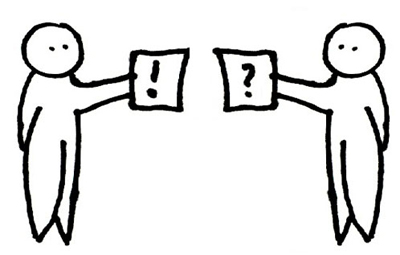 http://www.diabetesmine.com/wp-content/uploads/2012/04/sharing.jpg
[Speaker Notes: Slide 4:  NASA Data & Information Policy
Turning to the National Aeronautics and Space Administration, NASA has a Data and Information Policy that promotes what they call full and open sharing of all data with the research and application communities, private industry, academia and the general public. 
 
NASA’s reasons for promoting this policy have to do with the belief that the greater the availability of the data, the more quickly and effectively the targeted communities can use it. This sharing policy supports the NASA mission to address basic Earth Science questions, and also provides the basis for developing innovative and practical applications to benefit all – another important aspect of the NASA mission.
 
In particular, NASA usually expects that metadata will be deposited at least into its Global Change Master Directory, which we will talk about in more detail later in this module.]
NOAA Administrative Order 212-15
Admin Order 212-15:  Section 3. Policy
“Environmental data will be visible, accessible and independently understandable to users…”
“Conduct scientific data stewardship [activities] to address data content, access, and user understanding” 
Cites the E-Government Act of 2002 which promotes enhanced access to Federal Government information  (44 U.S.C. 3602 et seq.)
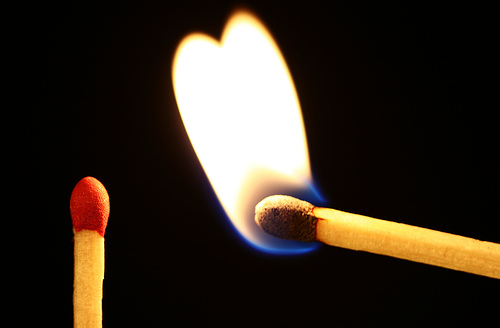 Photo courtesy of furiousgeorge81, Josh Harper.
http://www.flickr.com/photos/furiousgeorge81/177926979/
[Speaker Notes: Slide 5:  NOAA Administrative Order 212-15
From the point of view of the National Oceanic and Atmospheric Administration, NOAA has a Policy Section in Administrative Order Number 212-15 that addresses the dissemination of data and metadata.  Section 3 states that environmental data needs to be visible, accessible, and independently understandable to users. Researchers are to conduct scientific data stewardship activities in order to address data content access and user understanding as one of a funded project’s objectives. Justification for this administrative requirement lies with the E-Government Act of 2002 which promotes enhanced access to federal government information.]
Timeliness of making data available
[Speaker Notes: Slide 6:  Timeliness of making data available
Each of the agencies we’ve mentioned have different language for discussing the timeliness of making scientific data (and metadata) available to the public. 
 
NSF has a Data Management & Sharing FAQ or Frequently Asked Questions document that asks whether data needs to be available before publication. In the FAQ, the answer to this question is that data does not necessarily need to be made available immediately. The expectation is that all data will be made available after a “reasonable length of time”.  What constitutes a reasonable length of time is determined by communities of interest through the process of peer review and program management, so the timeliness can vary depending upon the community. It should be noted however, that it is considered Best Practice to make metadata for data available at the same time as the data are made available, else the data will be difficult to find!
 
For NASA’s part, pertinent language states that NASA Earth observing satellites, sub-orbital platforms and field campaigns’ data are supposed to be shared with users as soon as such data becomes available. And once again, the practice of making the metadata for such data available at that same time is expected.  
 
NOAA has an Environmental Data Management Committee, or EDMC Procedural Directive that addresses timeliness.  This Procedural Directive states that environmental data collected under any grants or cooperative agreements will need to be made available in a timely manner, which is typically no later than two years after the data are collected or created.]
Metadata dissemination tools & destinations
Options for authoring & converting
your metadata
[Speaker Notes: Slide 7: Metadata dissemination tools & destinations
There are a number of options for disseminating metadata, and placing it in various destinations. The example that is illustrated is from the Global Change Master Directory mentioned earlier.  The GCMD as it is called, is an example of an agency supported tool, in this case a NASA tool.  The GCMD’s tool, called docBUILDER, helps you author or create your own descriptive information about your data, or convert it from one metadata format to another if need be. There is an entire module in the ESIP Federation’s Data Management Course on submitting metadata to the GCMD; a specific link can be found on a later slide in this module.]
Metadata dissemination tools & destinations, continued
Submitting your metadata to data portals & metadata registries
http://www.gsdi.org/ElectronicGateways
[Speaker Notes: Slide 8: Metadata dissemination tools & destinations, continued
There are other tools that allow you to submit metadata about your data to various kinds of web-based portals and registries, in particular, data portals and metadata registries.  Illustrated on slide 8 is an example of an excellent source of information that you could use to find where you could submit information about your data.  The Global Spatial Data Infrastructure Association (GSDI) website contains a list of geographic data portals and metadata registries from an international perspective that you can use as a starting point to find where you could submit your metadata. Many of these data portals and metadata registries have their own metadata submission tools or accept the formatted output of commonly used tools. This website also contains a list of places where you might archive or store your data that are part of a Spatial Data Infrastructure, should that be of interest to you.]
Metadata dissemination tools & destinations, continued
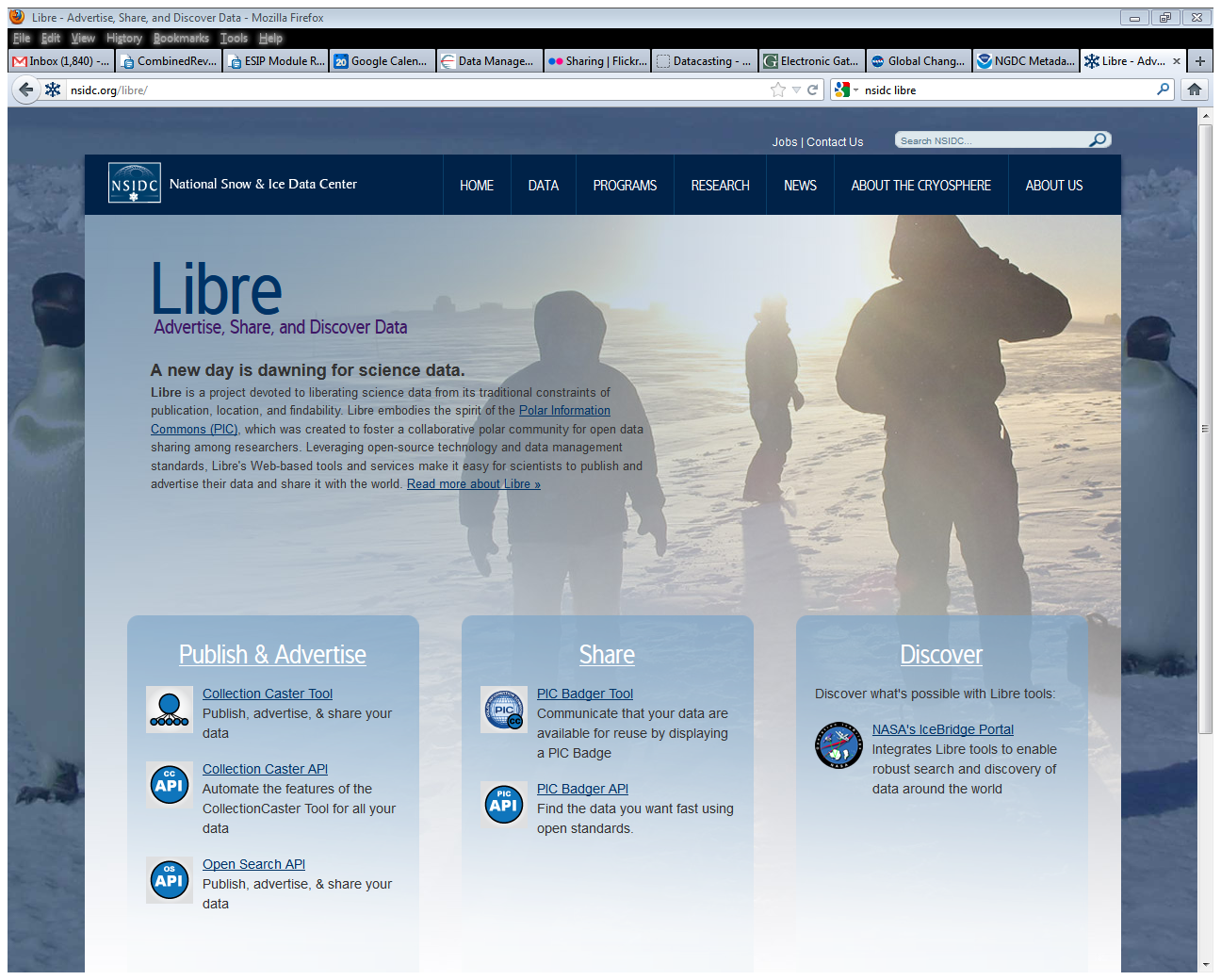 Direct submission of your metadata to the web using casting
NASA JPL Datacasting feed
http://datacasting.jpl.nasa.gov
NSIDC Libre Collection Casting tool
http://nsidc.org/libre/apps/cast/dataset/
[Speaker Notes: Slide 9:  Metadata dissemination tools & destinations, continued 
There are other ways of disseminating metadata that we can briefly mention. For example, it is possible to directly submit your metadata to the web using what is called a Casting Service. Datacasting is a state of art technology used for distributing Earth Science data that uses a web based submission form in which you publish the availability of your data through a web feed along with some minimum information about the data. 
Users subscribe to that web feed to find and download the data of interest, including yours!  Data aggregators can also find your data using this method. The NASA Jet Propulsion Lab’s JPL Datacaster that is identified on the screen advertises information about newly archived individual items within an existing data set. On the other hand, the Libre tool from the National Snow and Ice Data Center advertises a collection as a whole. These are two examples of metadata dissemination tools that are available.]
References
NSF Award & Administration Guide, Chapter VI http://www.nsf.gov/pubs/policydocs/pappguide/nsf11001/aag_6.jsp#VID4
NSF FAQ http://www.nsf.gov/bfa/dias/policy/dmpfaqs.jsp#15
NASA Data & Information Policy http://science.nasa.gov/earth-science/earth-science-data/data-information-policy/
NOAA Administrative Order 212-15 http://www.corporateservices.noaa.gov/ames/administrative_orders/chapter_212/212-15.html
NOAA EDMC Procedural Directive https://www.nosc.noaa.gov/EDMC/documents/EDMC_PD-DSPNG_transmittal_v1.pdf
[Speaker Notes: Slide 10:  References
Within this module, we've made reference to a number of published information sources that we think you may want to review when you want more in-depth information. The most relevant references are listed here.]
Resources
GCMD Metadata Handling Search Query:  http://gcmd.nasa.gov/KeywordSearch/Keywords.do?Portal=GCMD_Services&KeywordPath=ServiceParameters|METADATA+HANDLING&MetadataType=1&homepg
Global Spatial Data Infrastructure (GSDI) Association Electronic Gateways:  http://www.gsdi.org/ElectronicGateways
More about datacasting:  http://datacasting.jpl.nasa.gov/docs/read_more.php
NSIDC Libre Collection Casting tool:  http://nsidc.org/libre/share/collectioncaster.html
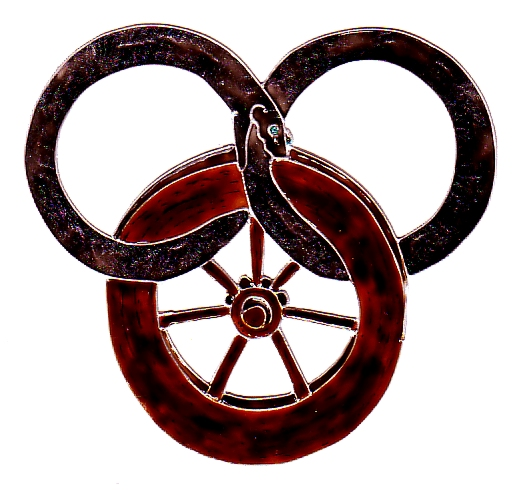 Image Credit:  ttp://2.bp.blogspot.com/-x7oCNtb7-Os/T0cDPUEjKQI/AAAAAAAAEHs/yXEJy9ojRXM/s1600/Wheel-of-Time.jpg
[Speaker Notes: Slide 11:  Resources
On this slide, you will find a linked listing of some additional resources you might find helpful should you need more information about some of the areas we’ve covered briefly in this module.]
Other Relevant Modules
Local Data Management:  Advertising Your Data – the wherefores & wherefore-nots of advertising your data
Local Data Management - Advertising Your Data:  Using Data Portals and Metadata Registries – more specifics on how to publish metadata to these destinations
Local Data Management – Creating Documentation and Metadata:  Introduction to Metadata and Metadata Standards – to learn basic information about what metadata & for what it’s used 
Local Data Management – Advertising Your Data:  Submitting Metadata to the GCMD – tips on how to submit your metadata to the Global Change Master Directory
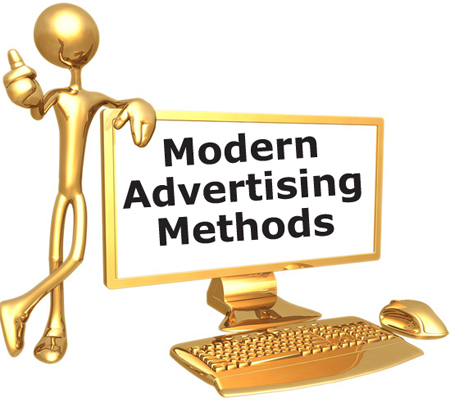 http://4.bp.blogspot.com/-7iahAzMP614/Tz_QfmlWwDI/AAAAAAAAAW8/vOc1mGE2l4g/s1600/Internet+Advertising+Methods.jpg
[Speaker Notes: Slide 12:  Other Relevant Modules
The modules of the ESIP Data Management for Scientists Short Course have been designed to complement and supplement each other.  In light of this plan, we think you might find the following, related modules relevant to you as you gain a better understanding of data management: 
 
- A more basic guide about advertising your data that discusses the wherefore and wherefore not of advertising your data is called Local Data Management:  Advertising Your Data
- A module that discusses submitting metadata to data portals and metadata registries in more specifics is called Local Data Management - Advertising Your Data:  Using Data Portals and Metadata Registries 
- A module that gives you basic information about what metadata is, how it’s created, and what it’s used for is called Local Data Management – Creating Documentation and Metadata:  Introduction to Metadata and Metadata Standards
- Finally, there is a specific module on publishing metadata to the Global Change Master Directory called Local Data Management – Advertising Your Data:  Submitting Metadata to the GCMD that includes tips on how to submit your metadata to that directory and demonstrates the docBUILDER tool that you can use]
Recommended Citations
Hoebelheinrich, N.J. 2012.  “Local Data Management - Advertising Your Data:  Agency Requirements for Submitting Metadata.”  In Data 
Management for Scientists Short Course, edited by  Ruth Duerr and 
Nancy J. Hoebelheinrich, Federation of Earth Science Information 
Partners:  ESIP Commons. doi:10.7269/P30V89R9
Copyright 2012 Nancy J. Hoebelheinrich.
[Speaker Notes: Slide 13:  Recommended Citation
This module is available under a Creative Commons Attribution 3.0 license that allows you to share and adapt the work as long as you cite the work according to the citation provided.  
 
Thank you very much for your interest in the ESIP Federation’s Data Management for Scientists Short Course.]